FTGK3013 Fotografi Topik 9:Fotografi Dalam StudioDr.Sajap MaswanJabatan Teknologi PendidikanIPG Kampus Tuanku Bainunsajap@ipgktb.edu.myhttp://sajadstudio.info/sumber
1
Pengenalan
Topik ini akan membincangkan;
Pengenalan kepada Asas             Pencahayaan Dalam Studio
Peralatan Studio
Tugasan   
     – Portrait    
     – Fesyen / Talent Shoot   
     – Product Shoot
Studio Fotografi
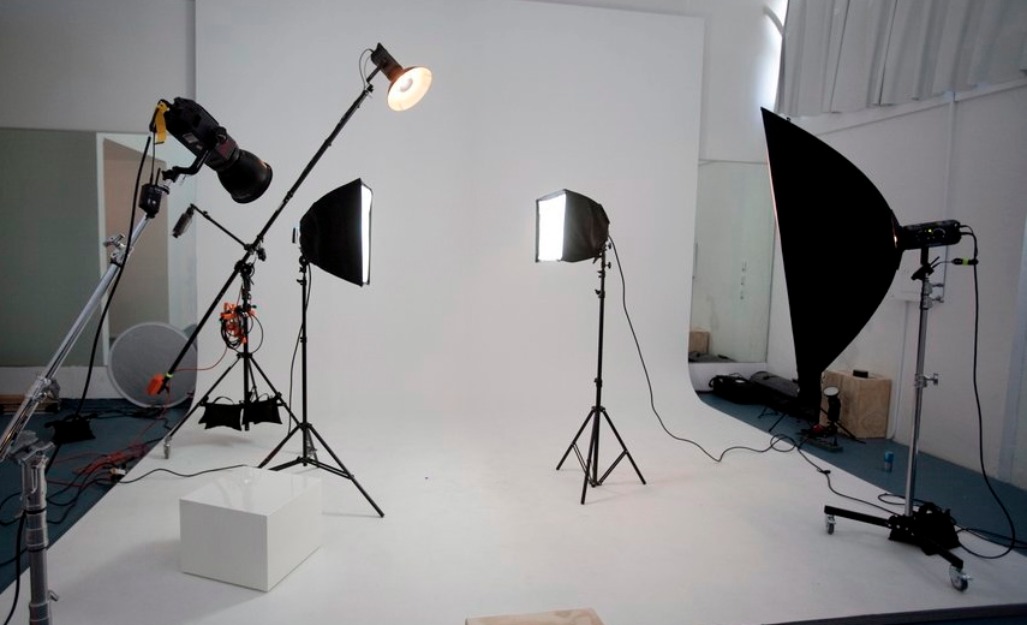 Studio fotografi
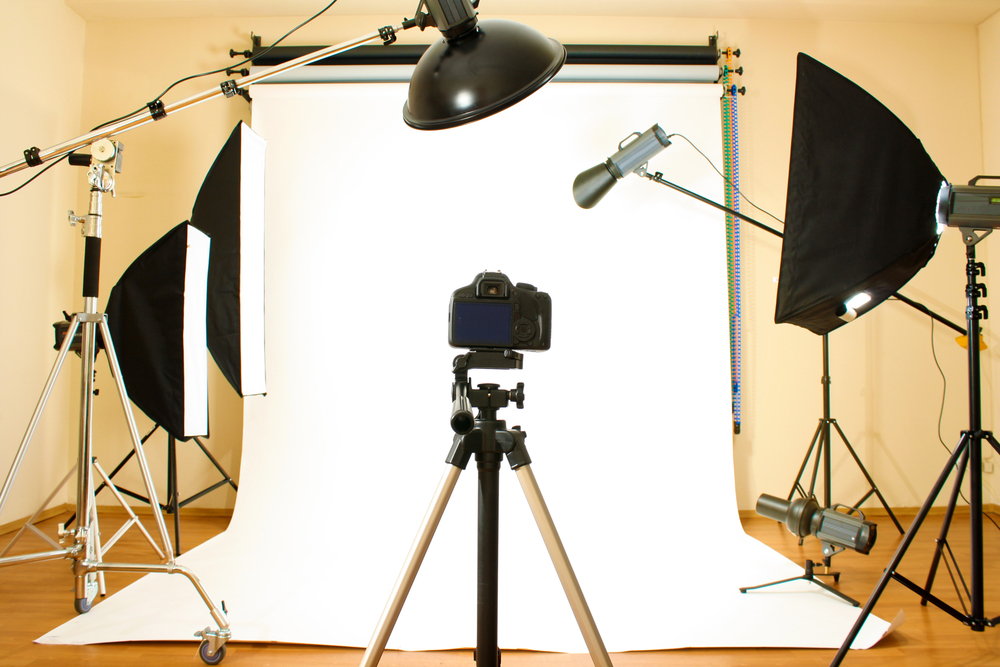 Peralatan asas studio fotografi
1. C-Stand
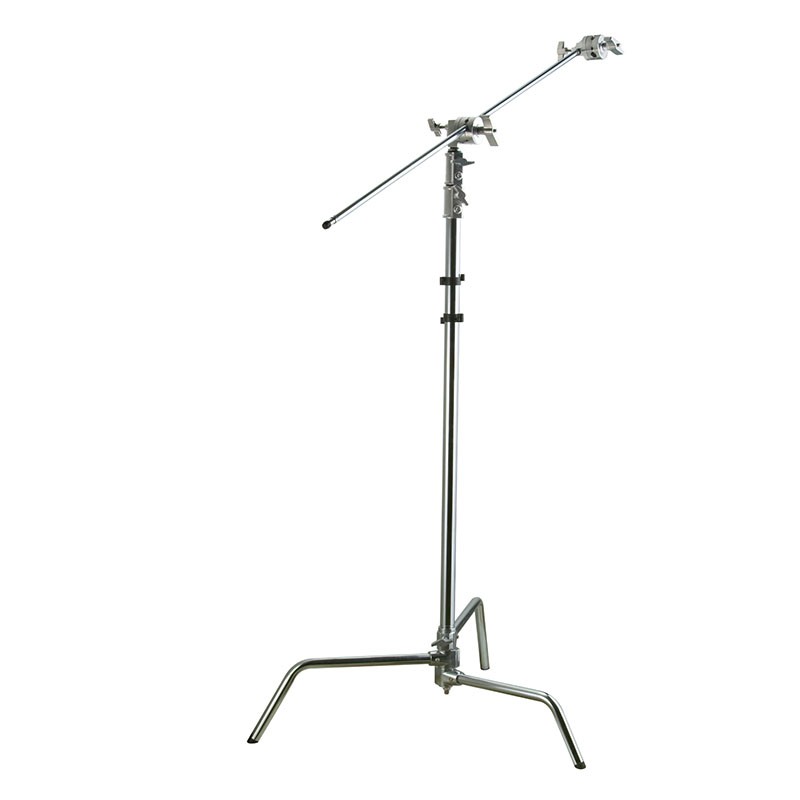 Penggunaan C-stand untuk memegang sesuatu (reflector atau lampu) membolehkan imej dirakam dengan pencahayaan yang sama dan tidak berubah-ubah berbanding jika manusia yang memegangnya.
Peralatan asas studio fotografi
Light cutter (a.k.a flag)
Sejenis alat yang legap dan diletakkan pada bahagian hadapan lampu untuk mengurangkan keamatan cahaya. Terdapat banyak light cutter, antaranya adalah net or scrim, grid spot, barn doors, soft box, cookie, dan silk.
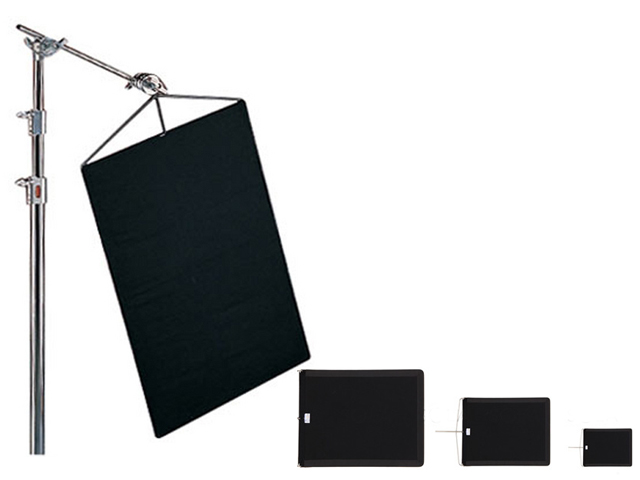 Peralatan asas studio fotografi
Net or scrim
Diperbuat daripada material seperti net dan digunakan untuk mengurangkan keamatan cahaya tanpa menjejaskan kualiti cahaya tersebut. Juga boleh terdapat dalam material besi atau fabrik.
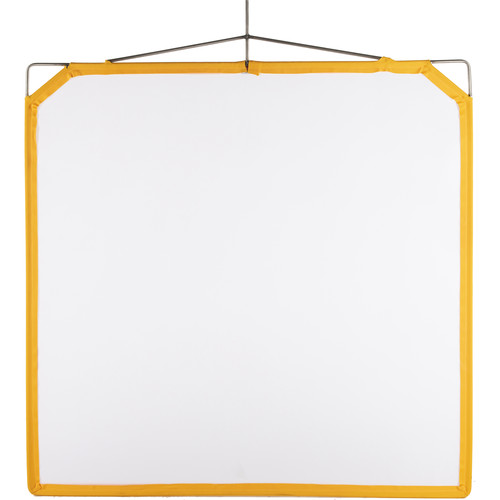 Peralatan asas studio fotografi
Grid spot
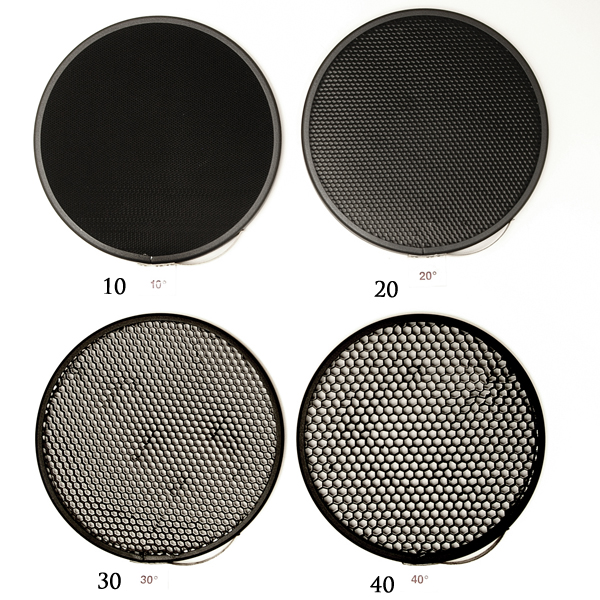 Mengarahkan cahaya kepada spot tertentu.
Peralatan asas studio fotografi
Barn doors
Mengubah bentuk pencahayaan. Digunakan bersama dengan sumber cahaya langsung yang lain.
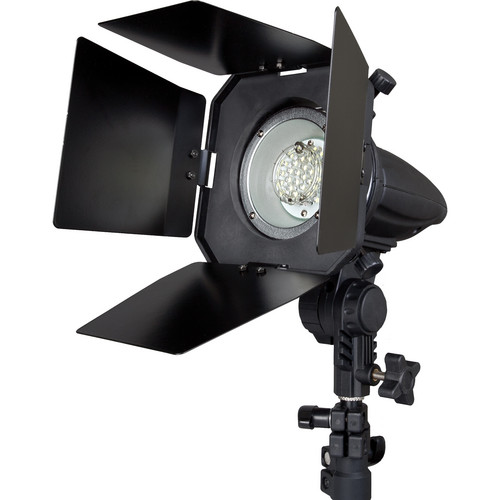 Peralatan asas studio fotografi
Soft box
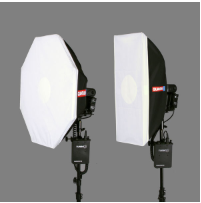 Memanipulasikan cahaya agar terserak lembut tetapi terarah. 
Lebih besar saiz sesuatu soft box, lebih lembut cahaya yang terserak
Peralatan asas studio fotografi
Floor Light
Digunakan apabila anda perlu menerangi seluruh badan, termasuk kaki / kasut.
Lantai biasanya boleh menjadi gelap jika floor light tidak digunakan.
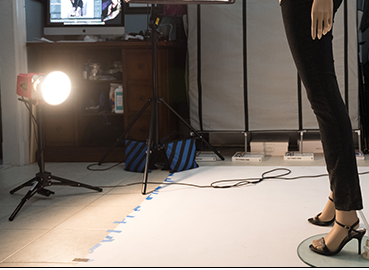 Peralatan asas studio fotografi
Wireless Flash Trigger
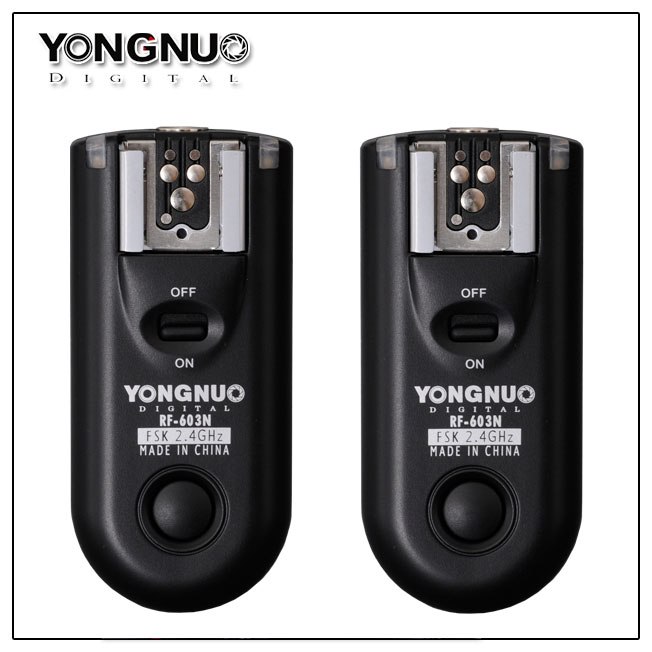 Peranti yang menyampaikan isyarat dari kamera DSLR anda ke unit flash
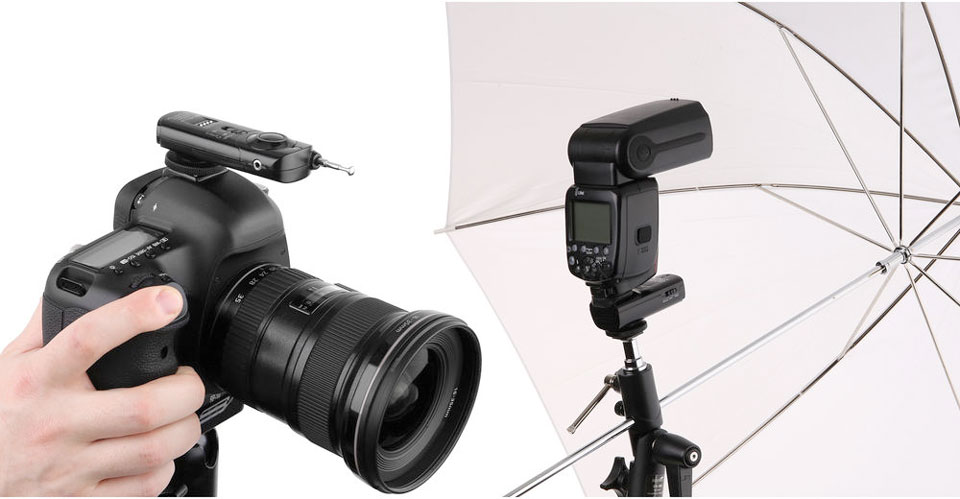 Peralatan asas studio fotografi
Backdrop with stand
Adalah keperluan untuk menggantung dan menggunakan latar belakang gambar untuk hasil maksimum dalam fotografi studio.
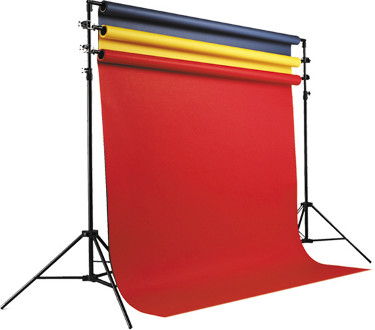 Peralatan asas studio fotografi
Reflector
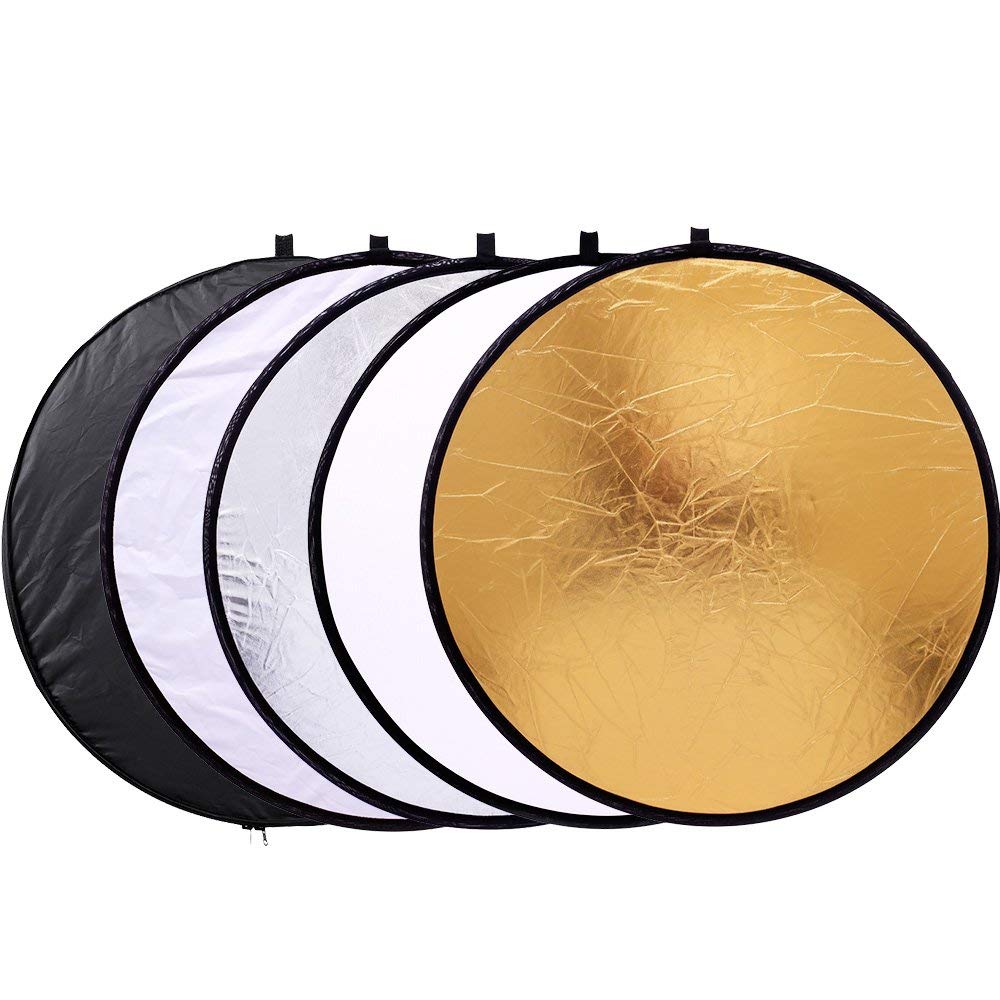 Digunakan untuk memantulkan cahaya
sebagai cahaya pengisi (fill-in) yang berfungsi untuk menerangi kawasan yang gelap.
Peralatan asas studio fotografi
Reflector
Terdapat beberapa jenis/warna reflector. Emas : Menghasilkan warna hangat
    Putih : Kesan warna  neutral
    Biru : Menjadikan warn    dingin
    Silver : Menghasilkan warna neutral tetapi lebih terang dari warna putih
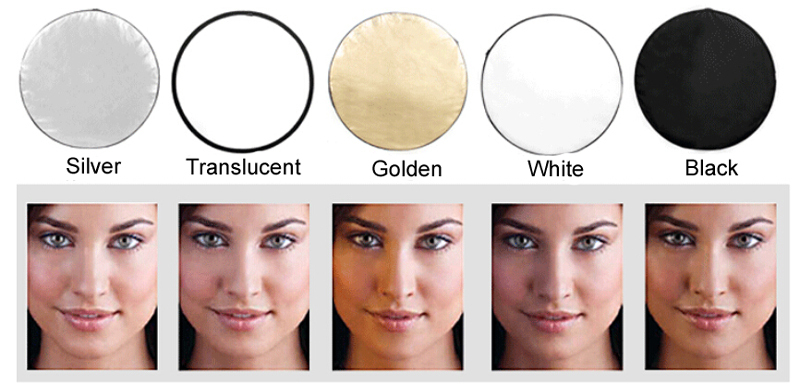 Peralatan asas studio fotografi
Reflector
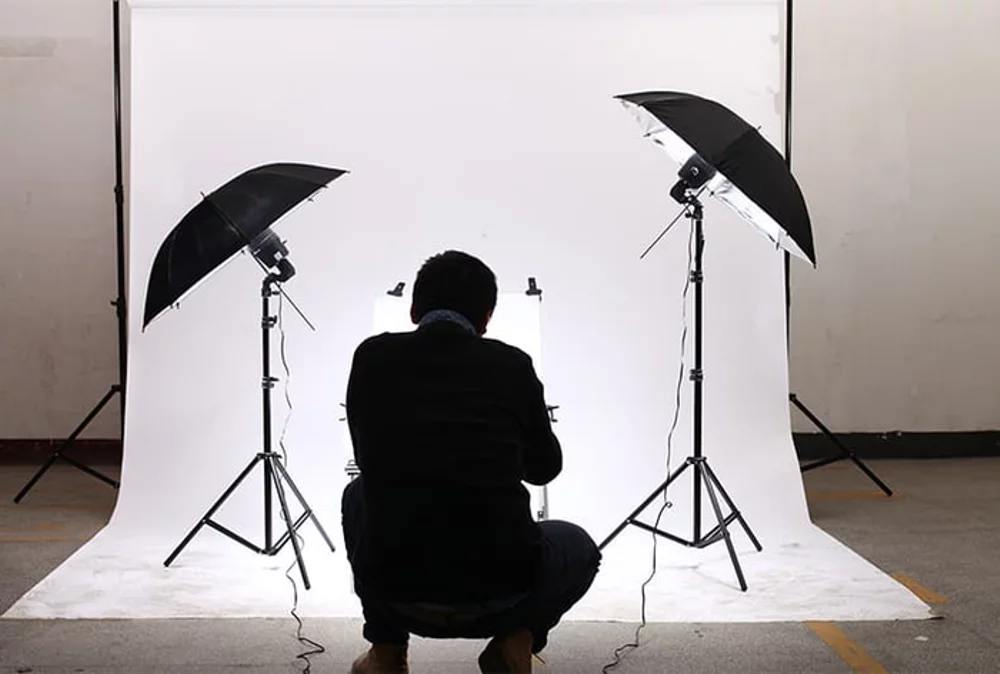 Selain reflector, snoots dan payung juga turut berfungsi untuk memanipulasi cahaya agar imej dapat dirakam dengan pencahayan yang betul.
Peralatan asas studio fotografi
Lampu
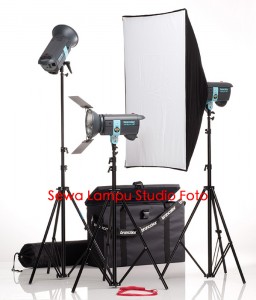 Sebagai sumber pencahayaan di dalam studio
Peralatan asas studio fotografi
Lampu
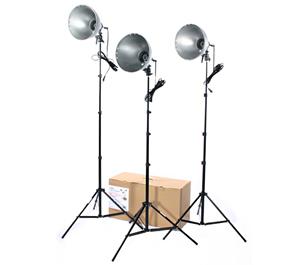 Lampu Tungsten atau Fotoflood mudah diatur dan hasil yang terakam adalah sama dengan apa yang dilihat ketika gambar diambil. 
Kekurangannynya continuous light pula adalah silau, panas dan berkecepatan lambat.
Asas Pencahayaan Dalam Studio
Pencahayaan
Cahaya adalah keperluan dalam fotografi.
Terdapat banyak cara untuk menerangi subjek ketika sesi pengambaran di studio
Asas Pencahayaan Dalam Studio
Mainlight
Disebut sebagai cahaya utama dan terpenting dalam pencahayaan fotografi
.Fungsinya memberikan pencahayaan kepada objek sehingga memberikan kesan bentuk dan demensi kepadanya.
Bahagian pemberian pencahayaan yang paling terang.
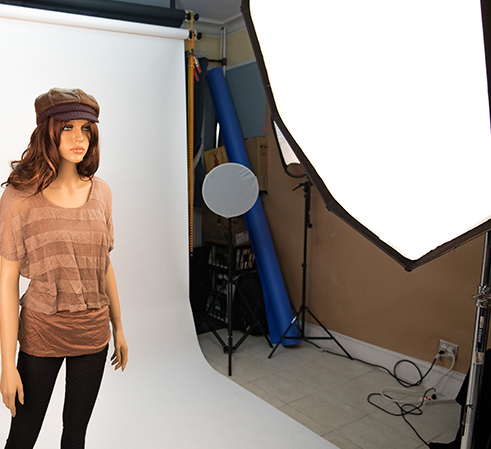 Asas Pencahayaan Dalam Studio
Fillight
Cahaya pengisi yang digunakan untuk membantu menerangi bahagian yang gelap atau berbayang.
Biasanya diletakkan bertentangan dengan mainlight.
Intensiti cahayanya lebih kecil
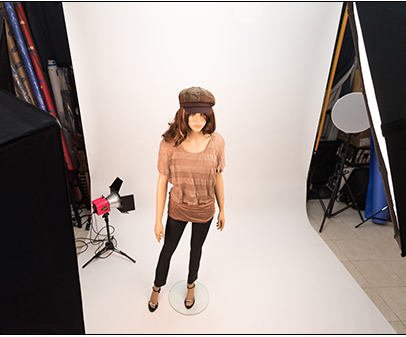 Asas Pencahayaan Dalam Studio
Rimlight
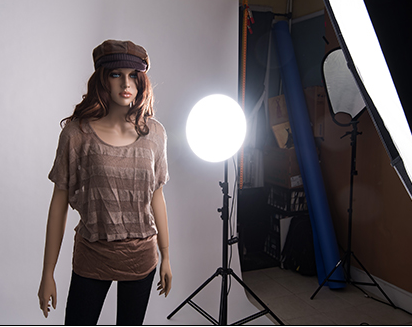 Cahaya yang datang dari belakang/   penyamping.
Fungsinya memberikan tambahan dimensi atau kedalaman pada objek.
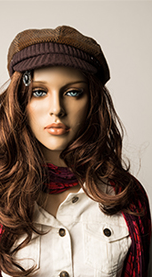 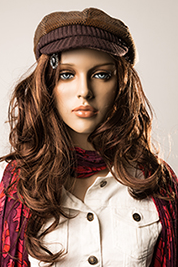 Bersama rimlight
Tiada rimlight
Asas Pencahayaan Dalam Studio
Backlight
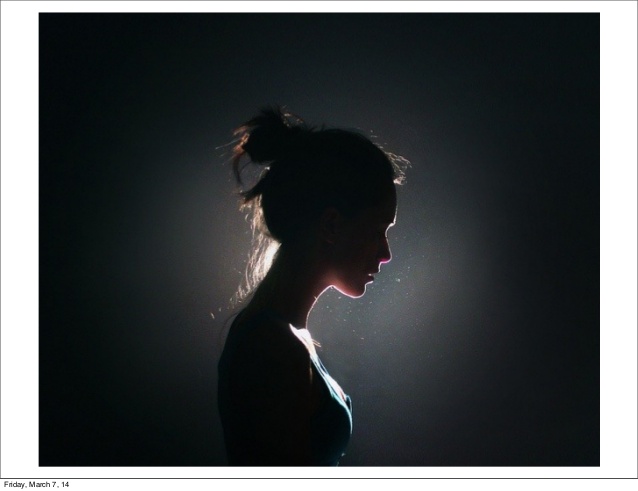 Cahaya yang datang dari arah tegak lurus belakang.
Fungsinya memberikan kesan rimlight disekeliling objek.
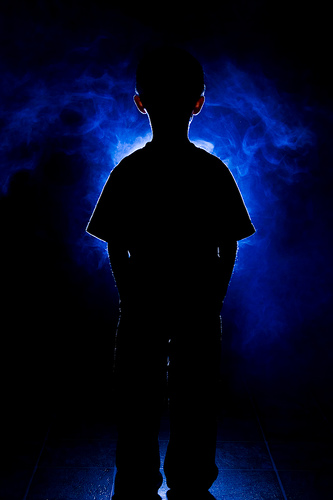 Asas Pencahayaan Dalam Studio
Hairlight
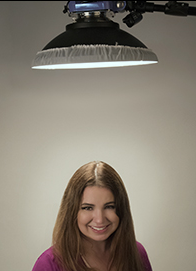 Cahaya yang datang dari arah atas objek/sedikit kebelakang dari bahagian muka.
Fungsinya memberikan kesan yang lebih menyerlah dan kedalaman bahagian rambut
Asas Pencahayaan Dalam Studio
Floorlight
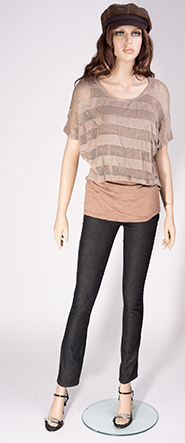 Cahaya yang datang dari arah bawah 
Fungsinya memberikan kesan yang lebih menyerlah keseluruhan objek dan lebih dramatik
Asas Pencahayaan Dalam Studio
Backgroundlight
Menerangi latar belakang dan membantu menghilangkan bayangan yang tidak diingini.
Memisahkan objek dengan latar belakang
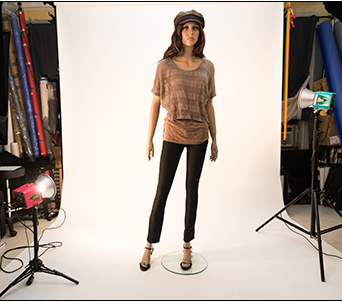 Jenis Pencahayaan dan kesannya
Kedudukan lampu agak tinggi dari objek (di sebelah kiri atau sebelah kanan objek
Terdapat kesan bayangan segitiga yang terdapat pada bahagian wajah, mata di salah satu sisi wajah.
Biasanya digunakan untuk menampilkan sebuah potret yang menonjolkan nilai artistik
Rembrant
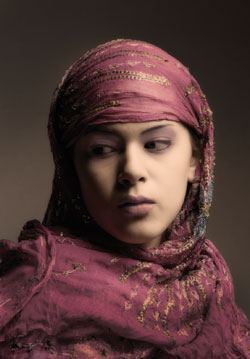 Jenis Pencahayaan dan kesannya
Loop
Kedudukan lampu diarahkan ke objek.
Terdapat kesan bayangan di salah satu sisi kanan atau kiri lubang hidung.
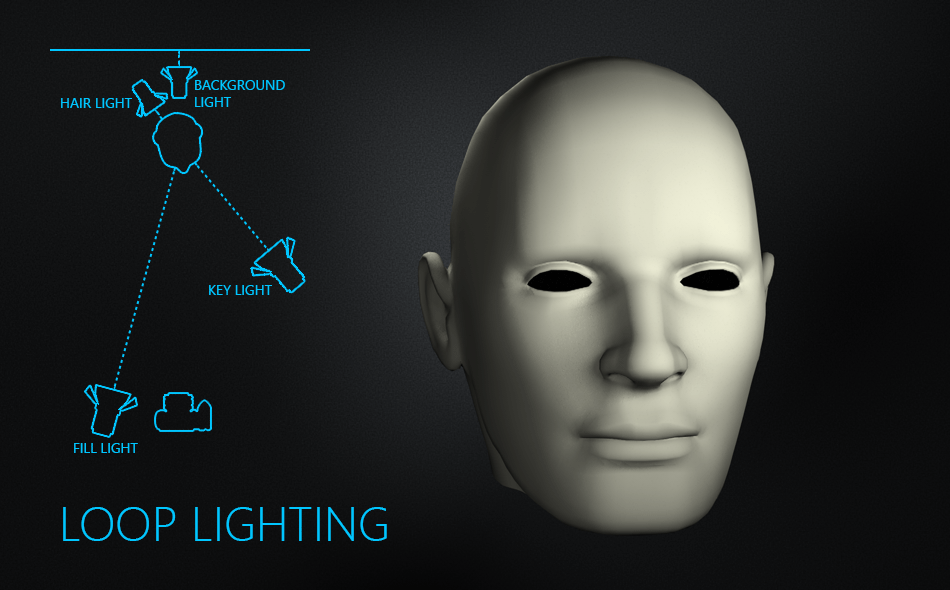 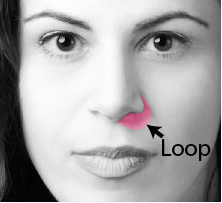 Jenis Pencahayaan dan kesannya
Split
Kedudukan lampu tepat di sebelah kiri atau kanan objek.
Terdapat kesan artistic.
Bayangan pada wajah setengah gelap dan setengah terang
Akan lebih terserlah pada objek yang mempunyai wajah cerah dan struktur hidung yang baik.
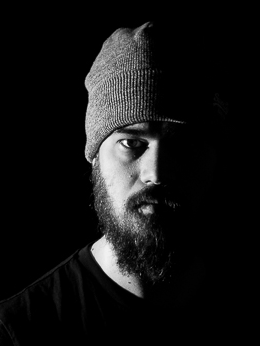 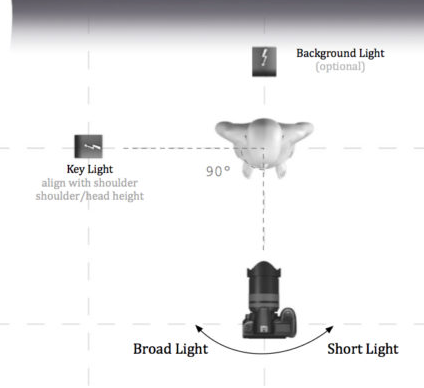 Jenis Pencahayaan dan kesannya
Butterfly
Kedudukan lampu di atas objek.
Pencahayaan jenis ini sering dipakai di Hollywood.
Kesan yang ditimbulkan adalah bayangan yang mengikut garis bawah hidung dan jika diamati seperti bentuk rama-rama
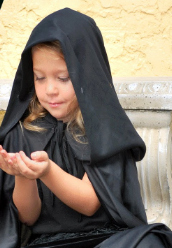 Jenis Pencahayaan dan kesannya
Horror Lighting
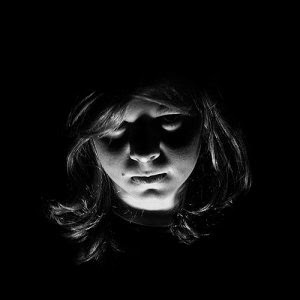 Kedudukan lampu di bahagian bawah objek.
Kesan yang ditimbulkan adalah agak mengerikan.
Jenis Pencahayaan dan kesannya
Low Key Lighting
Pencayahaan sangat minima, 
Hanya ditekankan pada bagian-bagian tertentu objek foto. 
Foto ini sangat sesuai untuk menampilkan kesan sedih, misteri, dan sebagainya.
Setting lampu biasanya sangat minima.
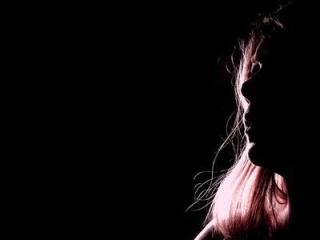 AKTIVITI
Pengambaran dalam Studio
Portrait  
Fesyen / Talent Shoot
Product Shoot 
Light Painting
Terima Kasih
34